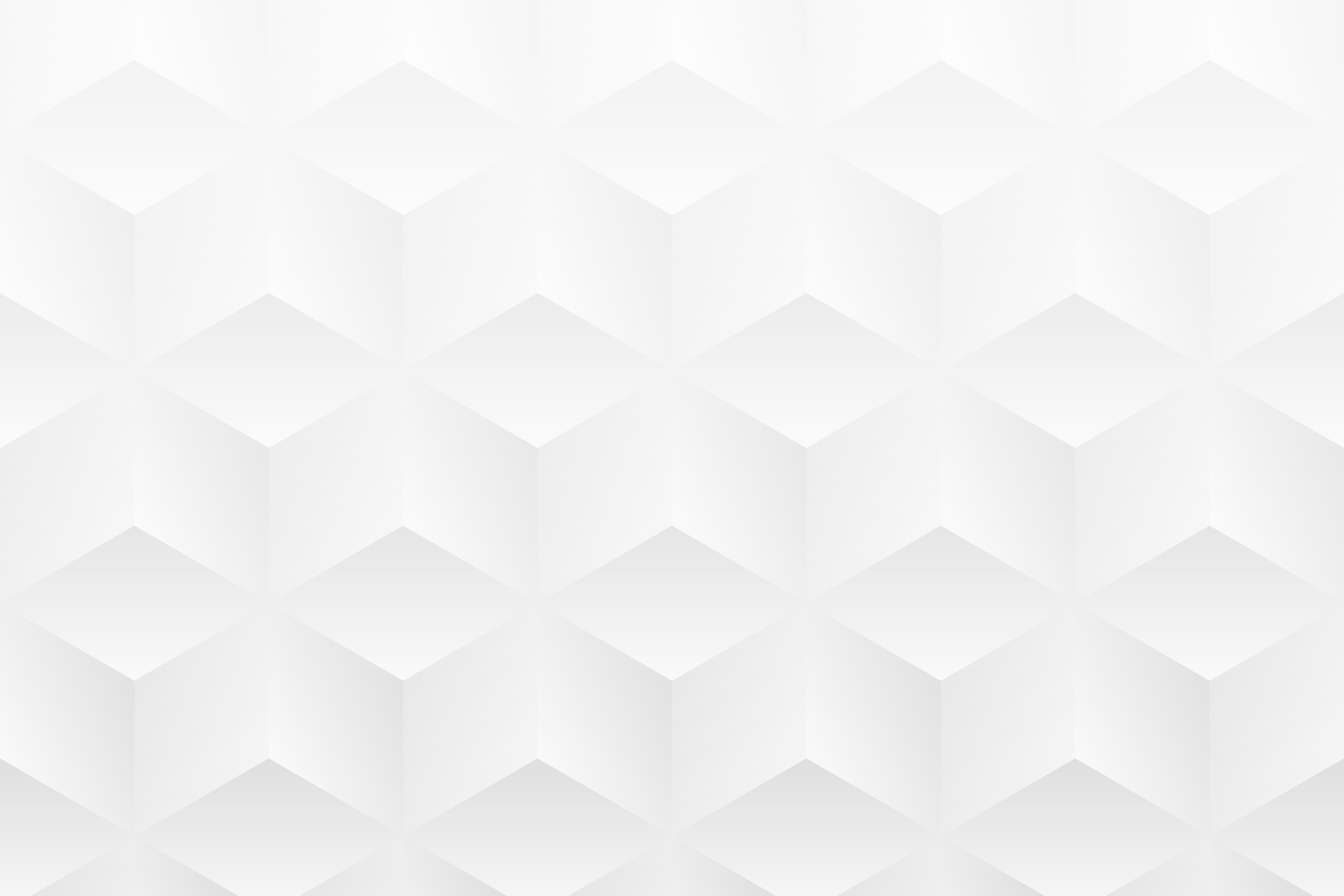 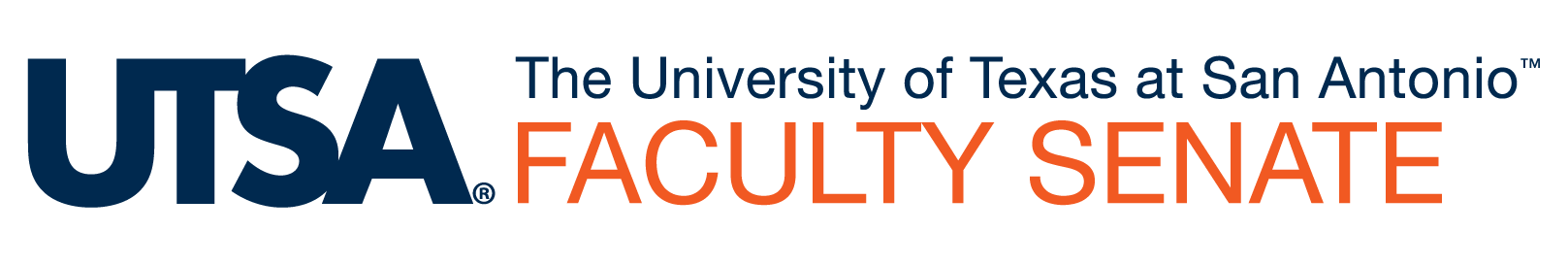 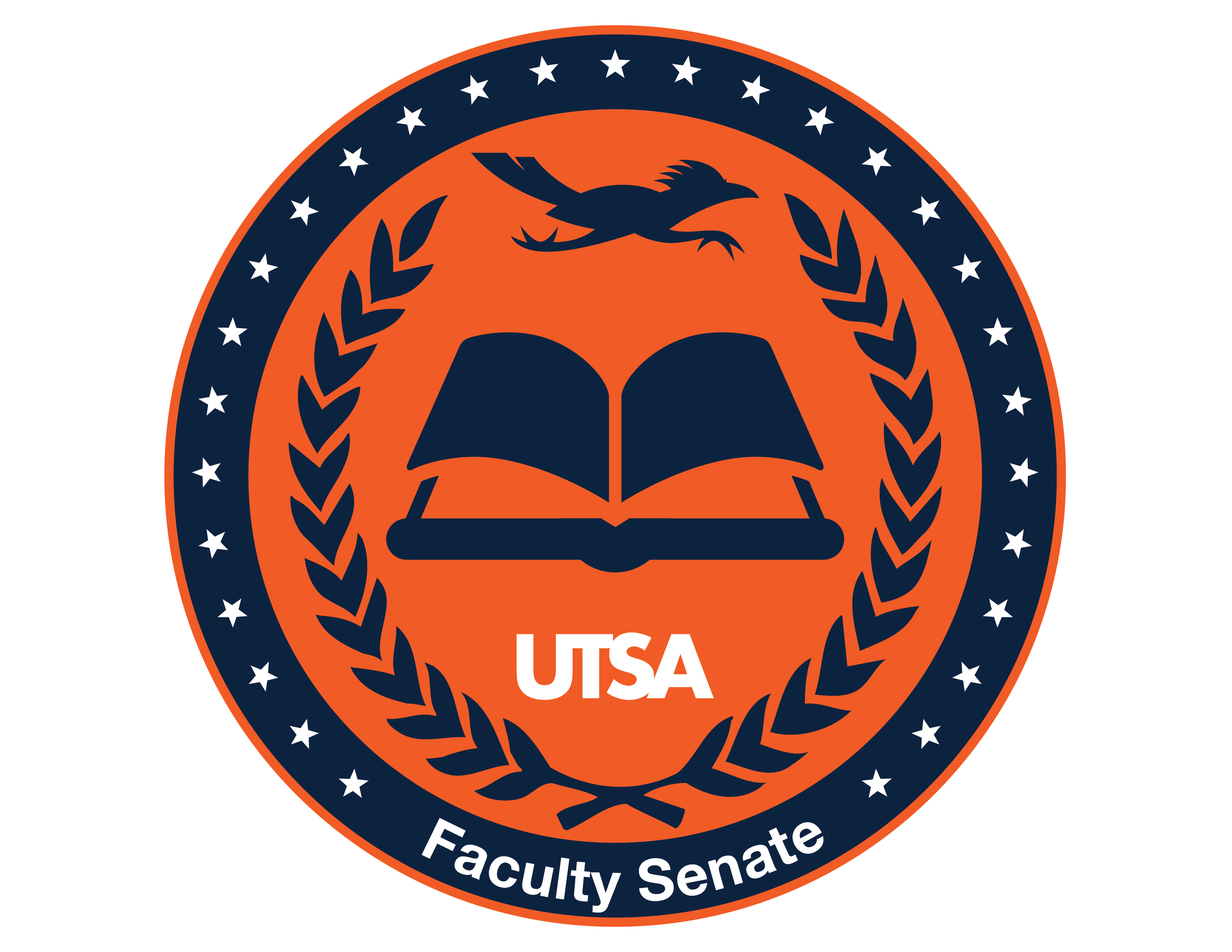 Chair’s Report
Chad Mahood, Ph.D.
Faculty Senate Chair
Associate Professor
Department of Communication
March 10th, 2022
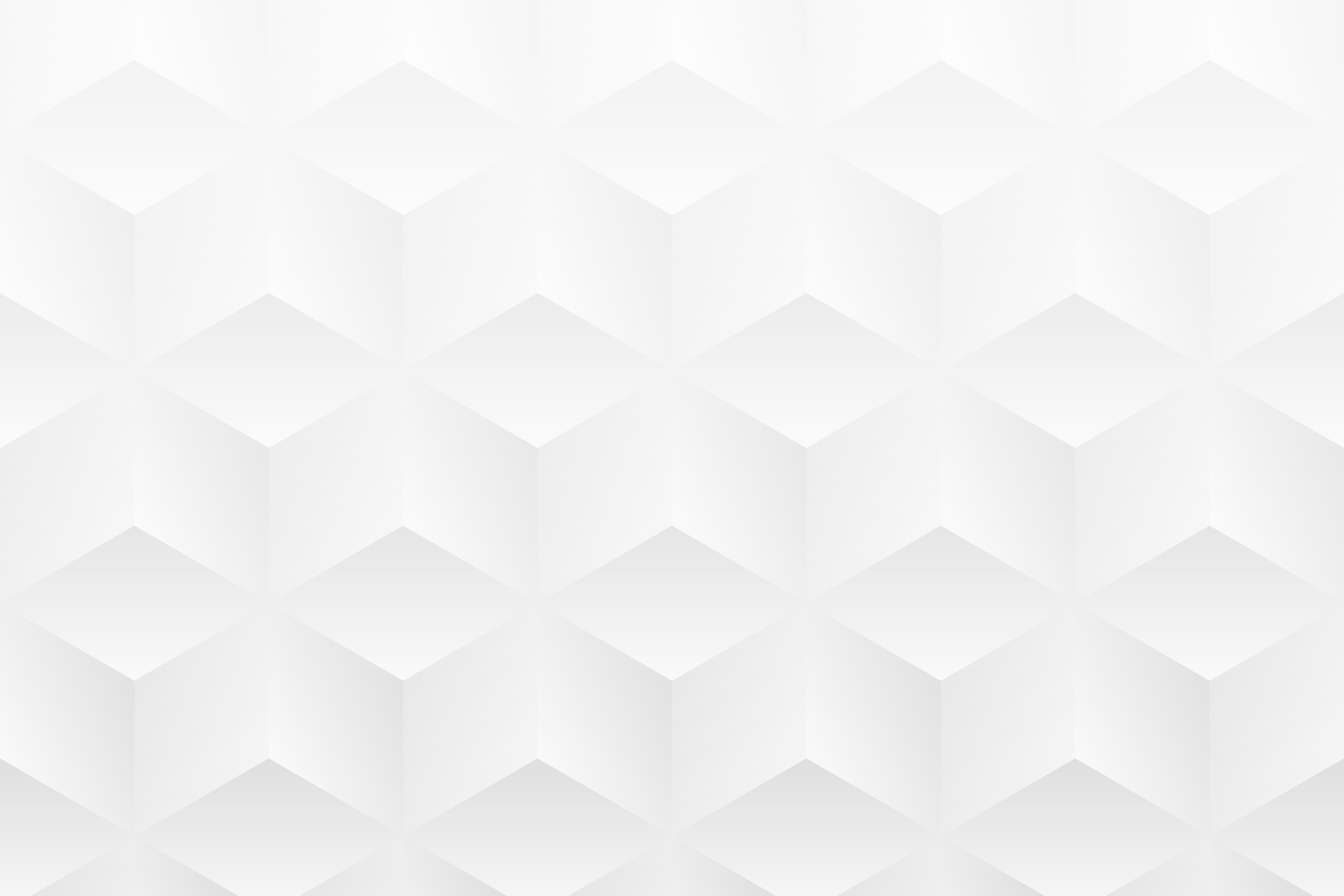 Welcome
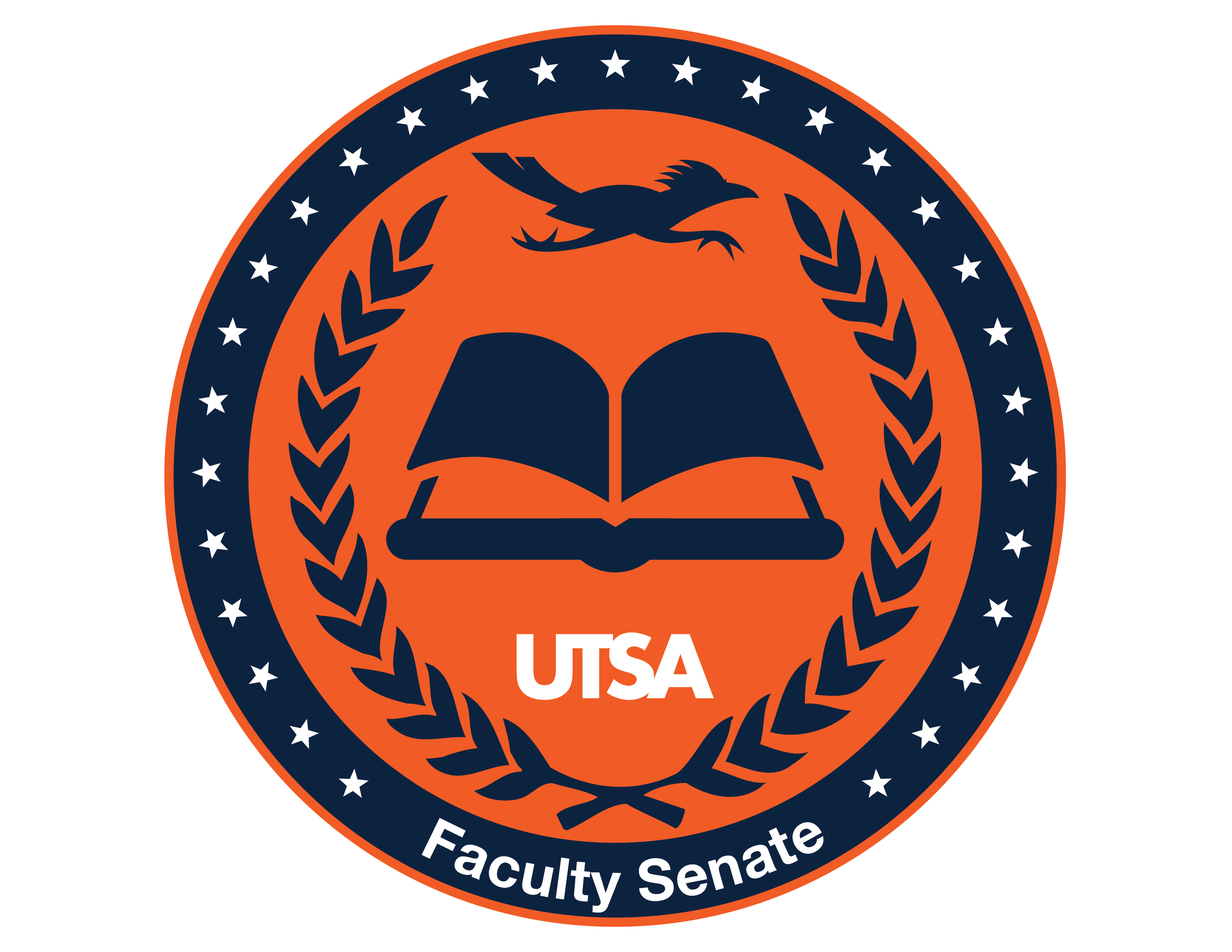 We follow Roberts Rules so please wait to be recognized by the Faculty Senate Chair (or SoGF or lead Administrative Assistant)

Note: this is an open meeting and people outside UTSA can attend

Consent Agenda
Approval of minutes – February 17, 2022  
Election of Secretary of the General Faculty: Chris Packham
Technology for Language Education Certificate Proposal
Welcome guests
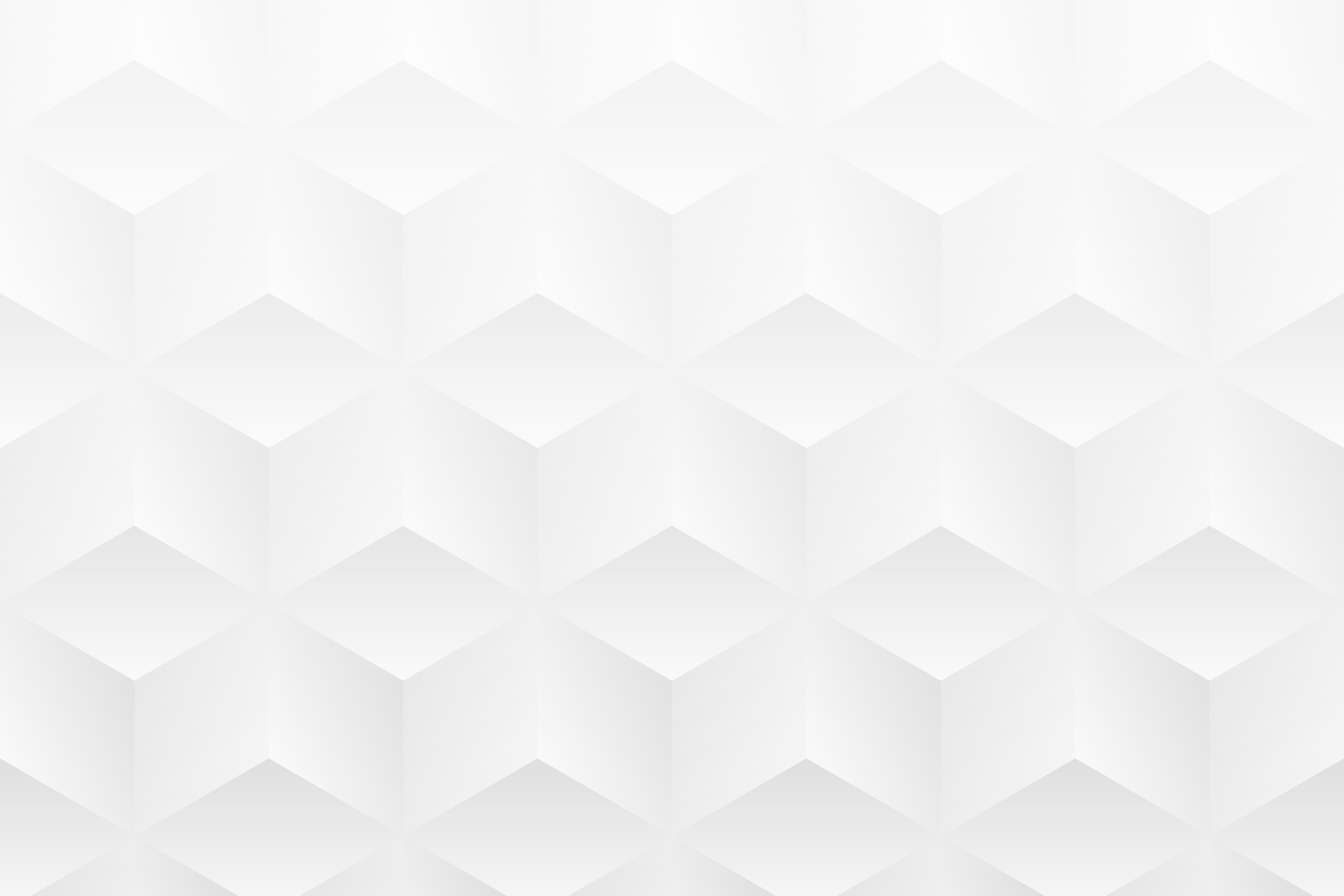 Updates
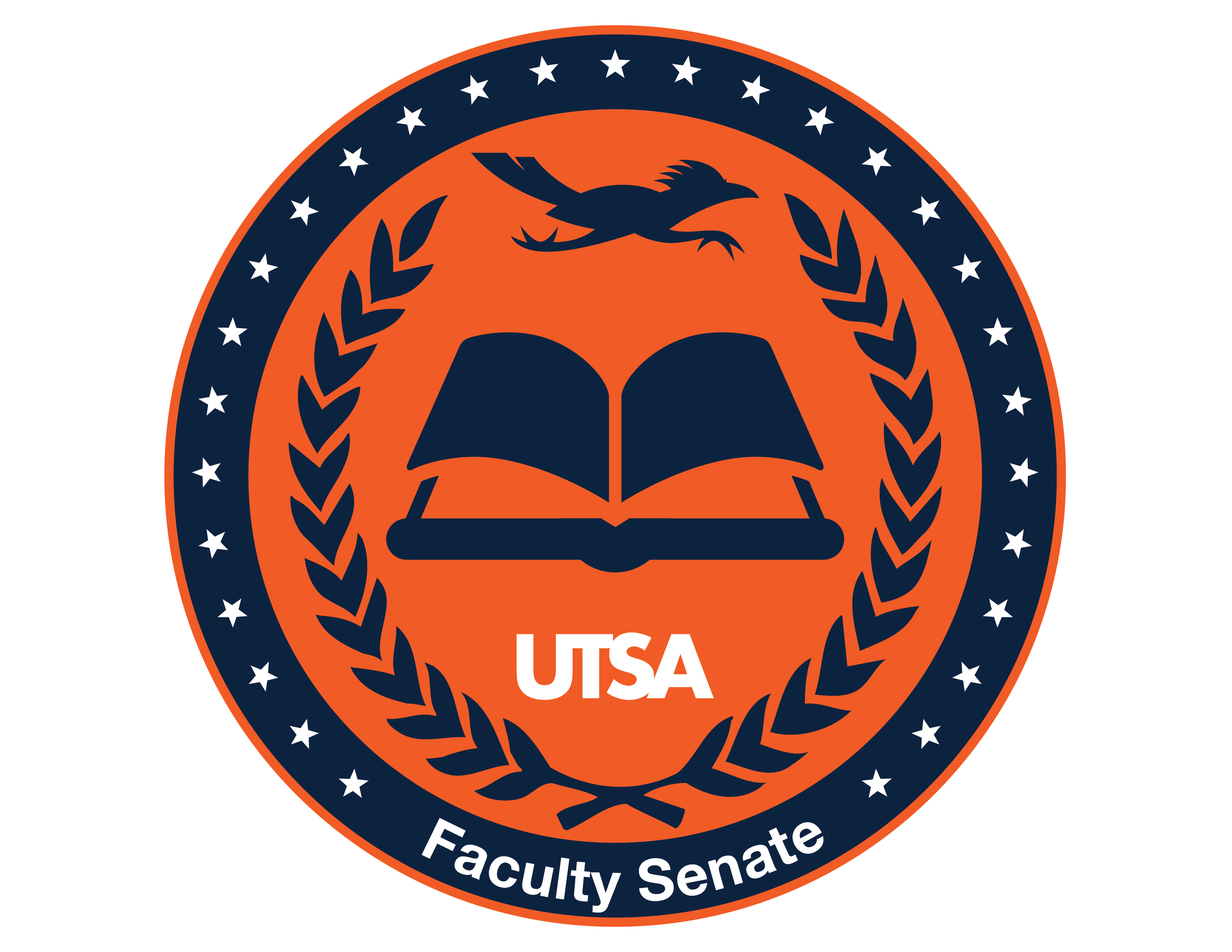 (1) Ongoing Meetings and Discussions about Academic Freedom at UTSA
Issues discussed include support for tenure, free speech in the classroom, faculty rights
02-18: President, Provost, Faculty Senate Chair, and others
02-22: President, Provost, Faculty Senate Chair, and others
02-25: President, Provost, Faculty Senate Executive Committee
03-02: University Leadership Council (includes Faculty Senate Chair)
03-09: Department Chair’s Council (includes Faculty Senate Chair)
This is the start of discussions, not the end
(2) JPL Assembly Room is being renovated for hybrid meetings; ready in Fall
(3) Climate Survey Update: focus groups will happen in March/April
(4) UTSA Giving Day (see slide 4)
(5) Updates from the SoGF
UTSA Giving Day Overview
A day to celebrate our UTSA community by building philanthropic support for initiatives across the campus
Giving days are a best fundraising practice in higher education
2021: First year raised more than $344,000 from 2,217 donors
What is UTSA Giving Day?
April 19 & 20, 2022 at givingday.utsa.edu for 1969 minutes
When is UTSA Giving Day?
University-wide. Every UTSA college, Libraries, Athletics and other key university programs 
Donors are alumni, community leaders, faculty, staff, students
Who is participating?
How you can help
Spread the word to other faculty, staff, alumni and community supporters that the goal is 3,000 donors this year
Ask them to support your college or another program
Official ambassadors who sign up at givingday.utsa.edu earn swag
More info: givingday.utsa.edu or email givingday@utsa.edu
[Speaker Notes: April 19 & 20, for 1,969 minutes (founding year)—or 32 hours and 49 minutes. 
Who is participating? EVERYONE! Colleges, student orgs, special projects will all be featured on the platform at givingday.utsa.edu. Alumni and donors will receive invitations to participate.
Goal: 3000 donors]